Лекция 5. Готовность родителей к школе
Материалы лекции подготовила преподаватель ГБУ ДПО ИМЦ Красногвардейского района Санкт-Петербурга
к.п.н. А.В. Туркина
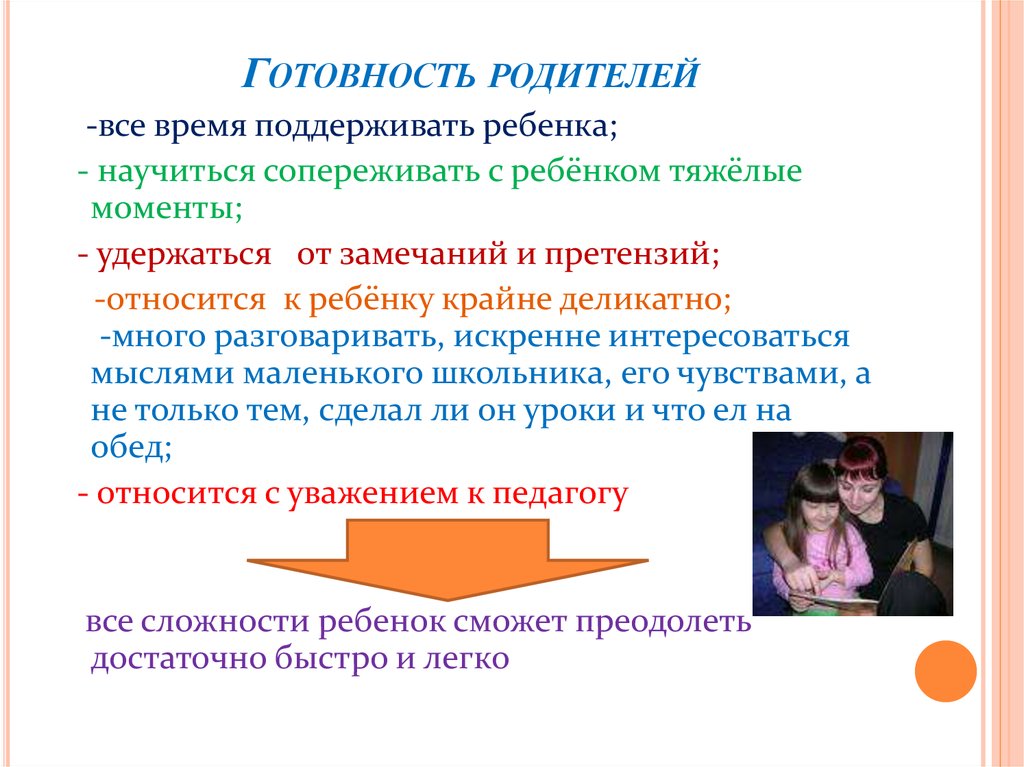 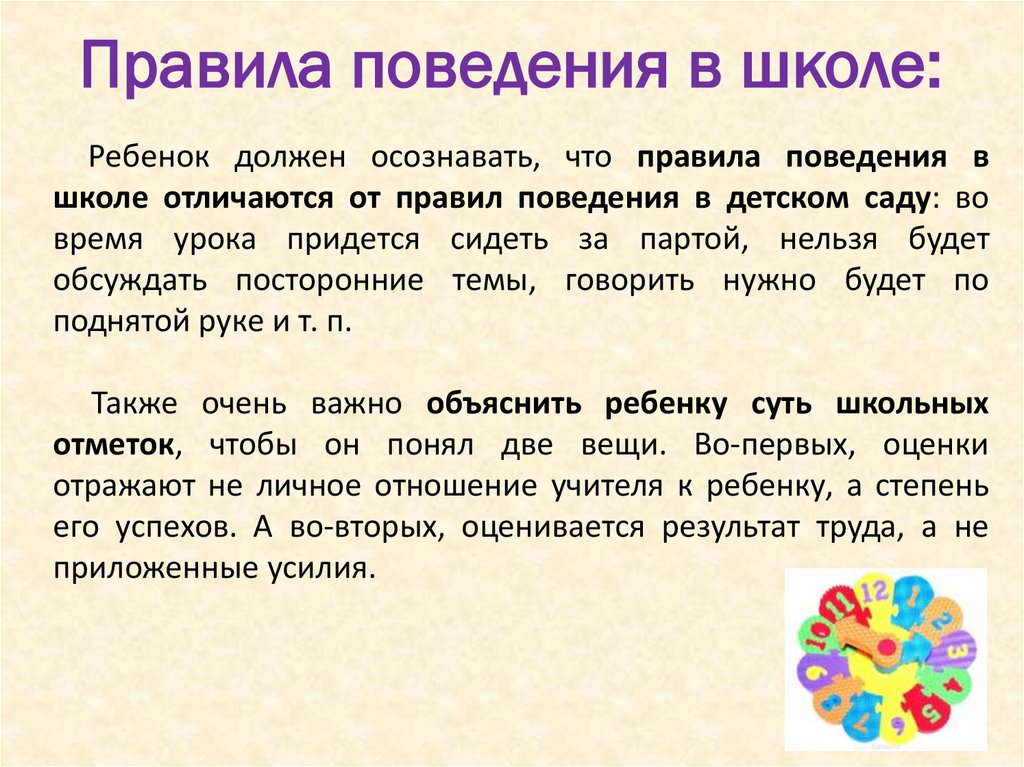 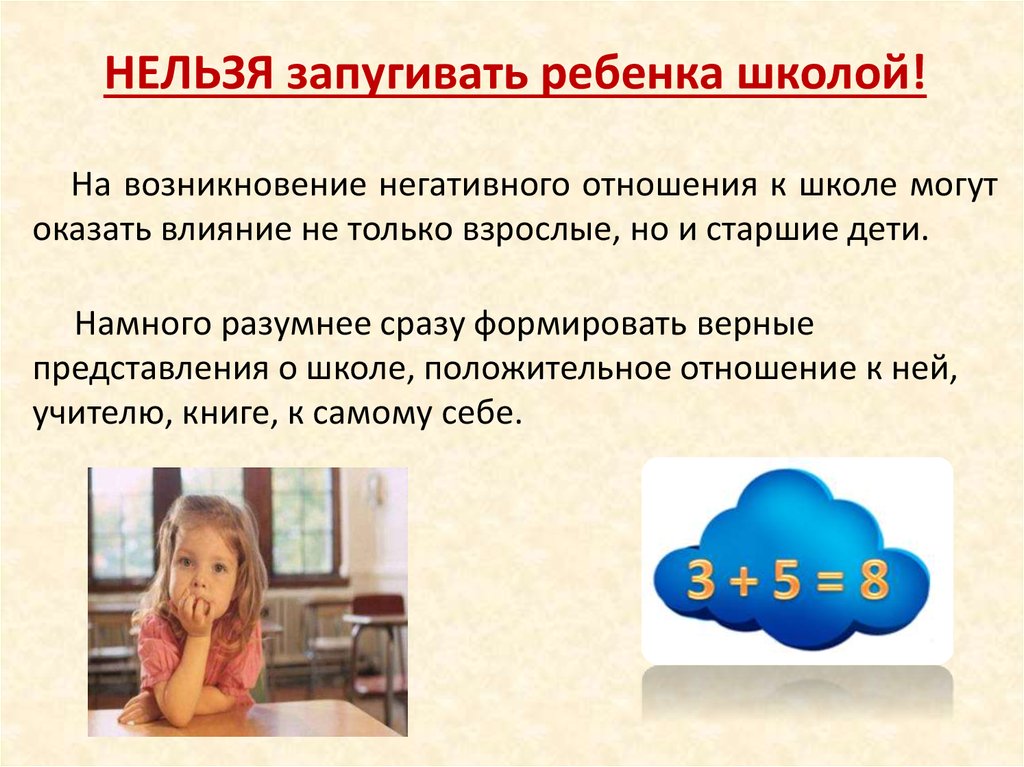 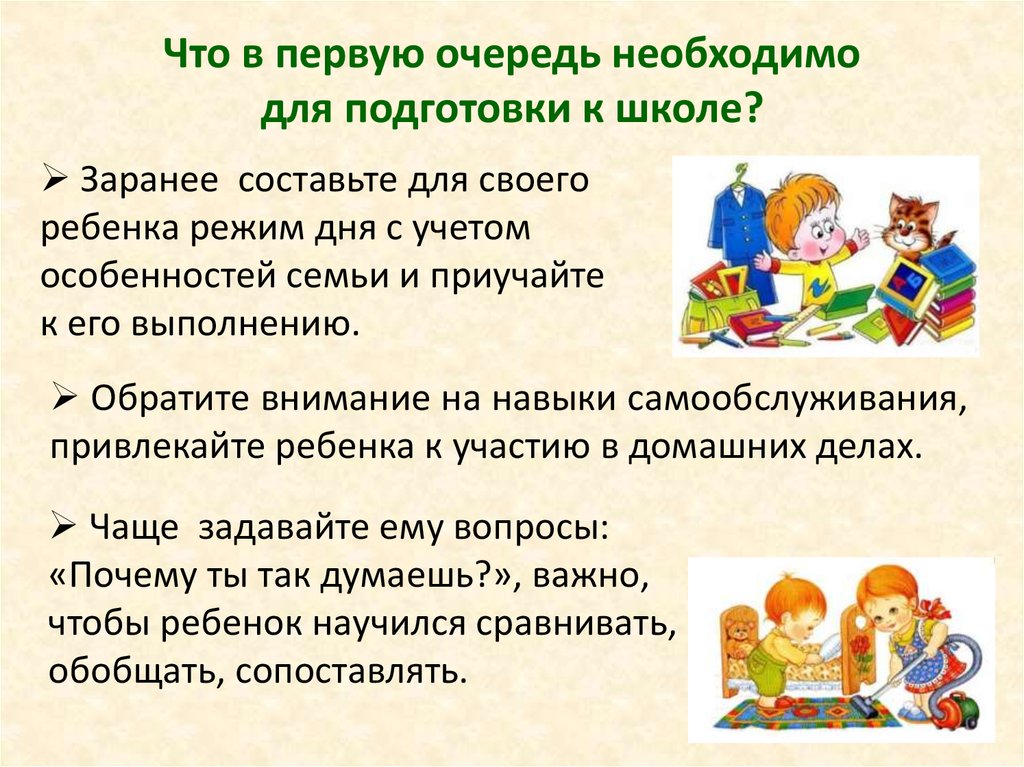 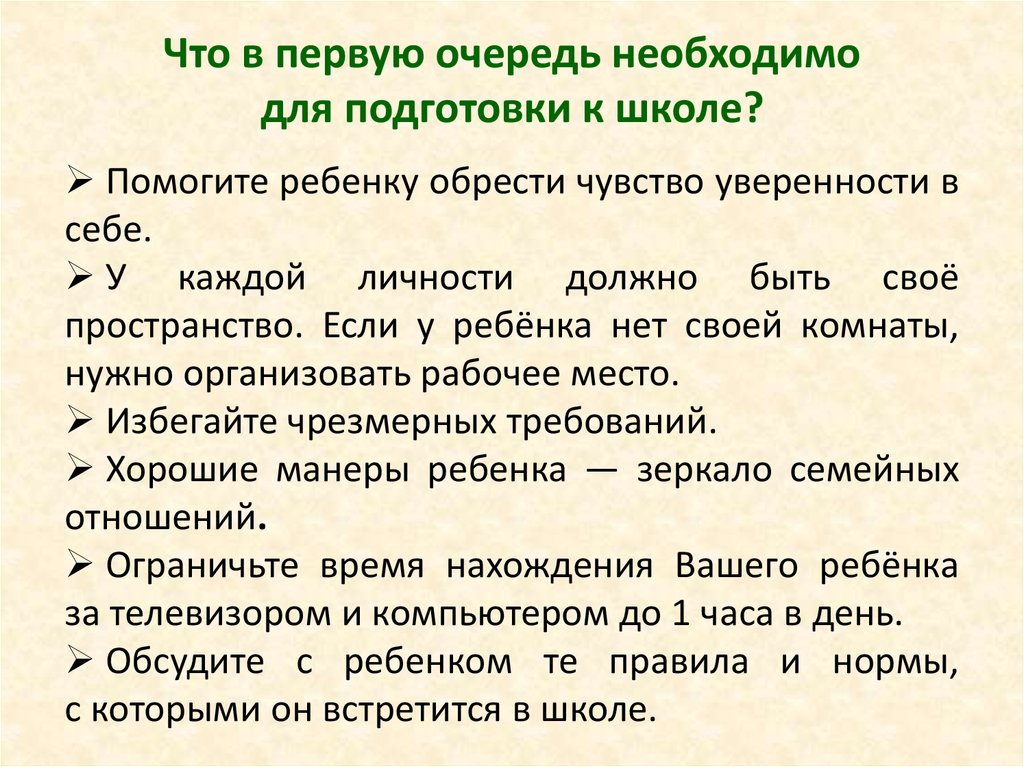 Варианты тем для родительских собраний
С 6,5 или 7,5 лет, когда лучше отдавать ребенка в школу?
Любой вид готовности к школе (например: Что такое психологическая готовность к школе)
Как и какую школу выбрать: рядом с домом или престижную гимназию
Как лучше подготовить ребенка к школе?
Что должен знать, уметь ребенок на выходе из детского сада?
Адаптация к школе, как снизить риски проблем в школе?
Самооценка и готовность ребенка к школе.
Примерный план
Название темы
Постановка проблемы
Рассказ об опыте работы
Задания и вопросы для аудитории
Рефлексия и подведение итогов